Drug targets: hormonesChris John
PITUITARY
PARATHYROIDS
THYROID
ADRENALS
PANCREAS
GONADS
“CLASSIC” ENDOCRINE GLANDS
(GASTROINTESTINAL
TRACT)
“CLASSIC” ENDOCRINE GLANDS
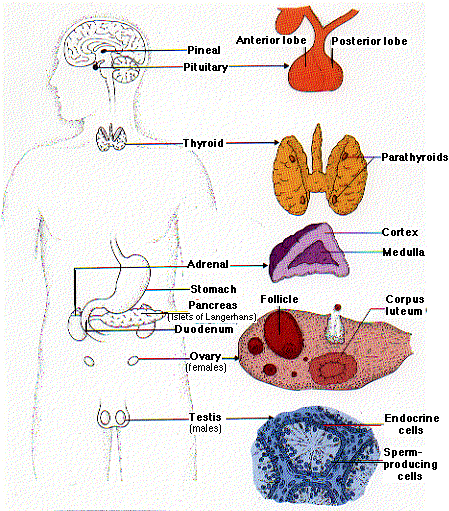 users.rcn.com/.../BiologyPages/E/Endocrines.gif
Hormone Mechanism of Action
Action of polypeptide/protein hormones

Where are the potential drug targets??
Mitochondria
Adenylate 
Cyclase
Protein
Kinase A
ATP
cAMP
DNA
StAR protein
+
+
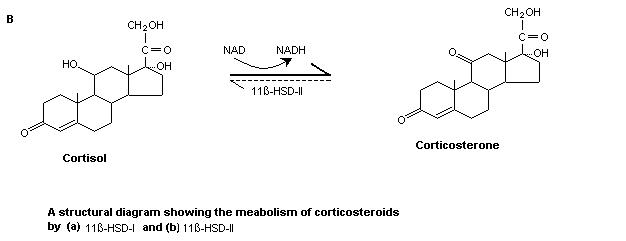 G-protein
ACTH R
Cholesterol
Adrenal Cortical 
Cell (Nucleus)
Blood Capillary
Adrenal Cortical Cell (Cytoplasm)
Hormone Mechanism of Action
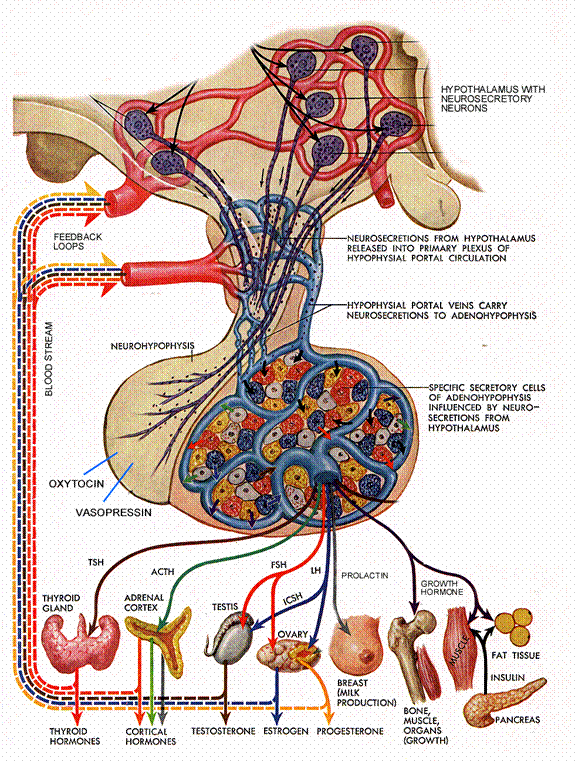 Hormone replacement therapy?
Which pituitary hormones are directly
 replaced if the individual is deficient?
http://alexandria.healthlibrary.ca/documents/notes/bom/unit_3/L-01%20Regulation%20of%20Pituitary%20Hormone%201.xml
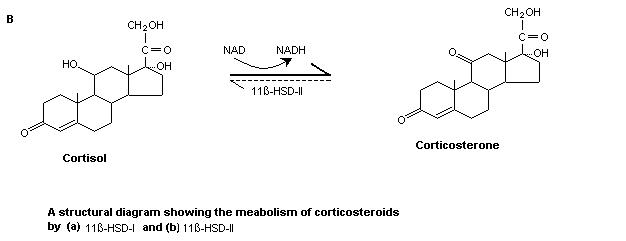 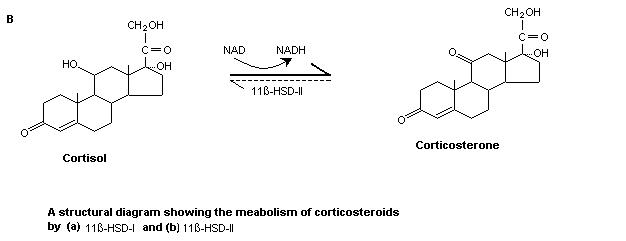 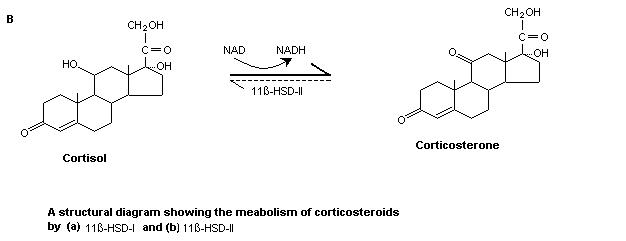 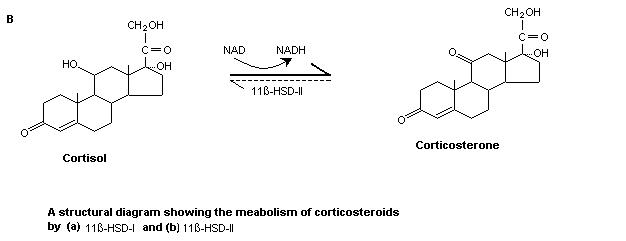 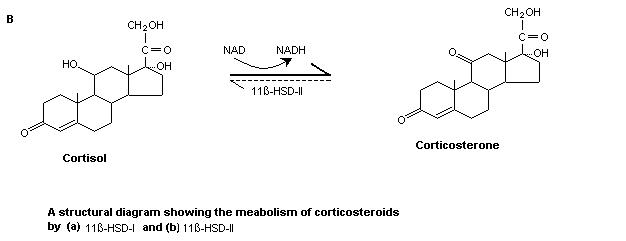 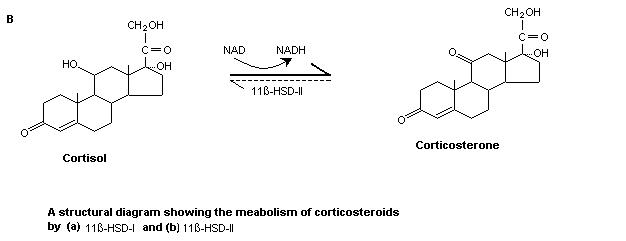 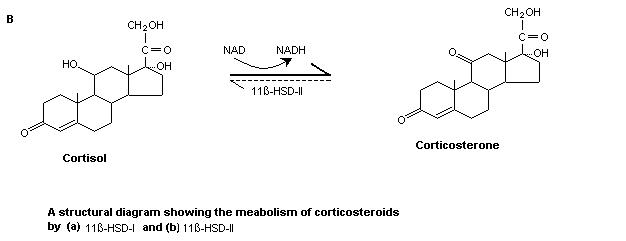 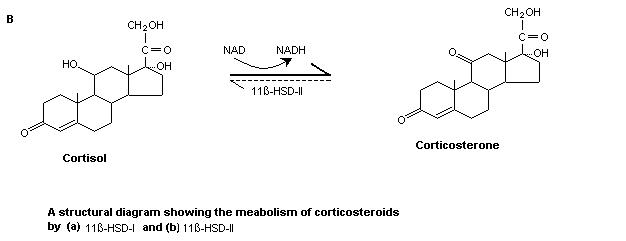 Hormone Mechanism of Action
Steroid hormones

Where are the potential drug targets??
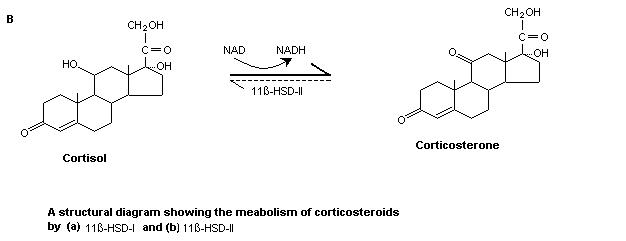 GR
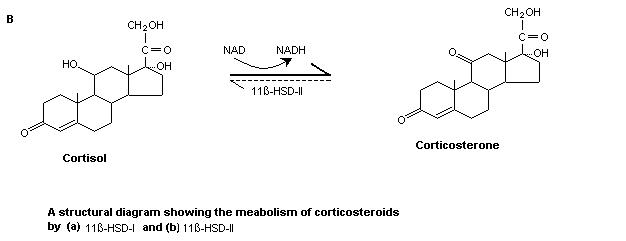 DNA
New protein
New protein 
                  mRNA
Endoplasmic Reticulum
Ribosomes
Target Cell 
   (Nucleus)
Blood Capillary
Target Cell (Cytoplasm)
Hormone Mechanism of Action
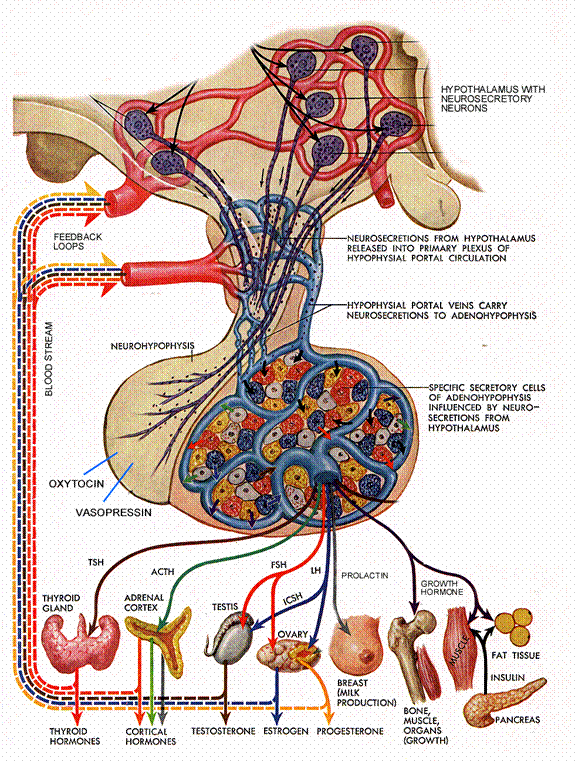 Hormone replacement therapy?
Which hormones are directly
 replaced if the individual is deficient?
http://alexandria.healthlibrary.ca/documents/notes/bom/unit_3/L-01%20Regulation%20of%20Pituitary%20Hormone%201.xml
Hormone Mechanism of Action
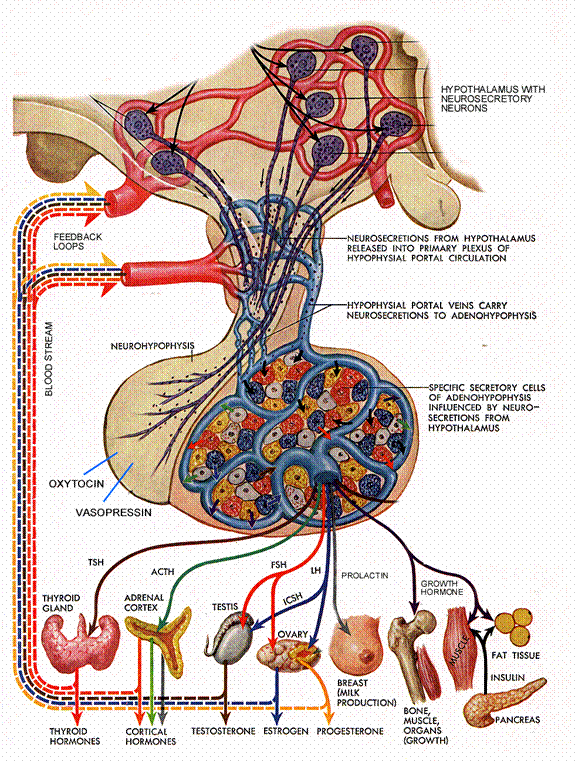 Glucocorticoids

Estrogens

Testosterone

Thyroid hormones

Insulin
http://alexandria.healthlibrary.ca/documents/notes/bom/unit_3/L-01%20Regulation%20of%20Pituitary%20Hormone%201.xml
Endocrine Pharmacology
Depending on the specific population studied, the most highly prevalent conditions among adults (non-ethnic-specific) are:

Diabetes mellitus (6–22%)
Osteoporosis (6-7%)
Osteopenia (39-47%)
Hypo- or hyperthyroidism (1-5%).
Golden et al., (J Clin Endocrinol Metab 94: 1853–1878, 2009)
Endocrine Pharmacology

Diabetes Mellitus
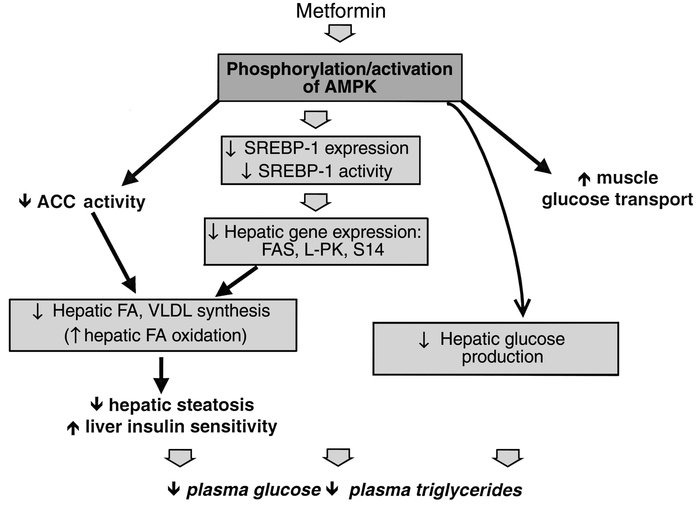 Zhou et al., J Clin Invest. 2001; 108(8):1167–1174 doi:10.1172/JCI13505
Endocrine Pharmacology

Diabetes Mellitus
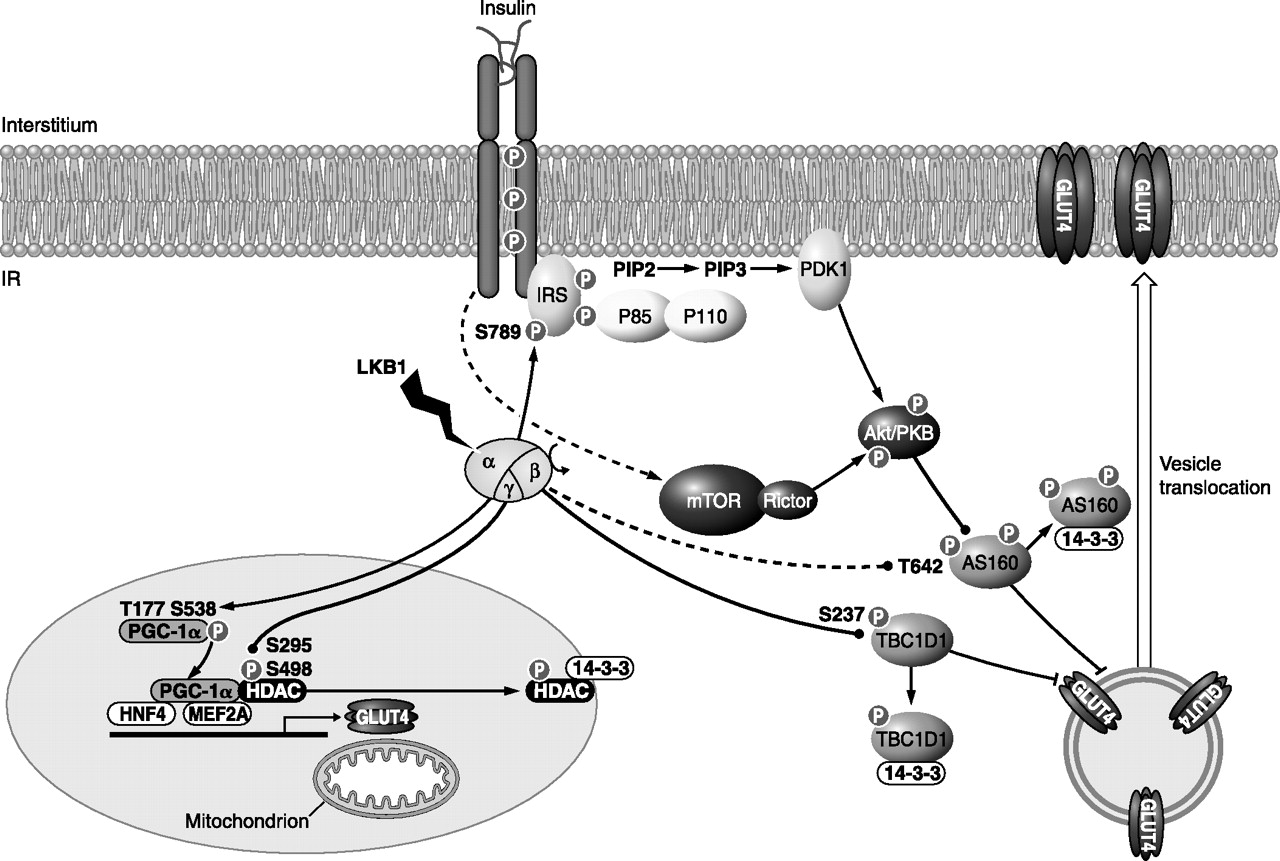 Glucose uptake in skeletal muscle.
Steinberg G R , Kemp B E Physiol Rev 2009;89:1025-1078
Endocrine Pharmacology

Diabetes Mellitus
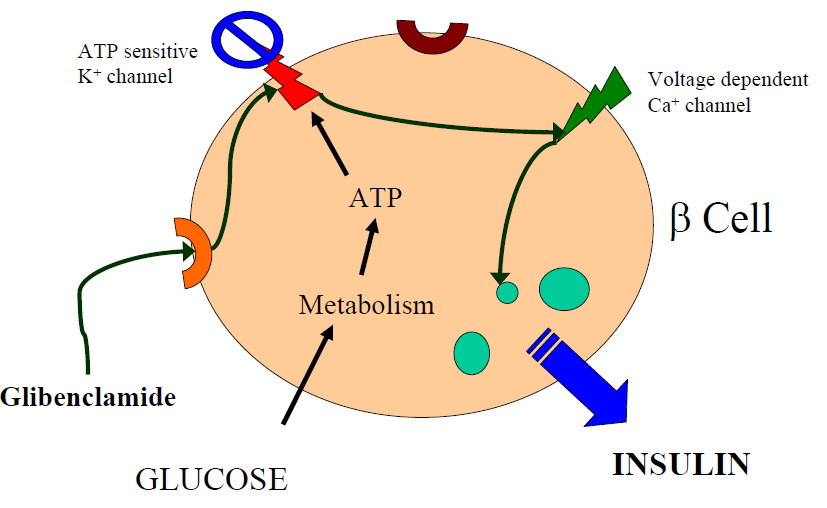 TSH receptor
Endocrine Pharmacology

Hyper-thyroidism
PLASMA
FOLLICLE CELL
FOLLICLE LUMEN
Uptake of iodide
- active transport
I-
I-
MIT
DIT
Thyroperoxidse
+ H202
Iodination
T
TG
T
T
T
Coupling reaction: storage in colloid
MIT
T
T3
T4
TG
T
T4
peroxidase 
transaminase
protein 
synthesis
T4
TG
T
TSH
T4
TG
T3
T4
T4
T3
T4
T3
Endocytosis & secretion
T3
L
TG, thyroglobulin, a large glycoprotein, containing approximately 115 tyrosine (T) molecules is synthesized in the follicle cells and secreted into the colloid in the lumen; MIT, monoiodotyrosine; DIT, diiodotyrosine; T3, triiodothyronine; T4, thyroxine; L, lysosome.
TSH receptor
Endocrine Pharmacology

Hyper-thyroidism
mechanisms of action of thiourylenes
Biochemical effect - hours
i) inhibition of thyroperoxidase
and hence T3/4 synthesis and 
secretion
Clinical  effect – weeks
Uptake of iodide
- active transport
I-
I-
MIT
DIT
X
Thyroperoxidse
+ H202
Iodination
T
TG
T
T
T
Coupling reaction: storage in colloid
MIT
T
T3
X
T4
TG
T
T4
peroxidase 
transaminase
protein 
synthesis
T4
TG
T
TSH
T4
TG
T3
T4
T4
T3
T4
T3
Endocytosis & secretion
T3
L
Endocrine Pharmacology

Osteoporosis
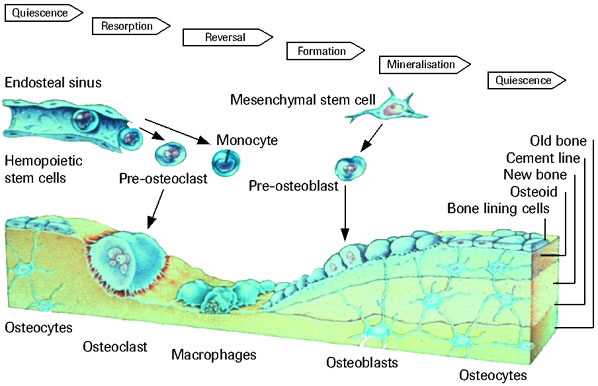 http://www.roche.com/pages/facets/11/ostedefe.htm
Endocrine Pharmacology

Osteoporosis
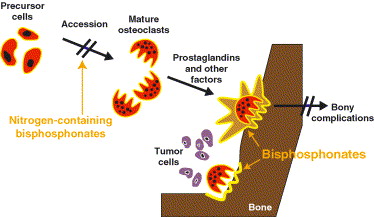 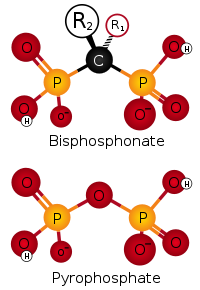 http://europeanurology.com/article/S0302-2838(03)00517-7/fulltext